Macroeconomic Theory
Financial Markets I
A mystery
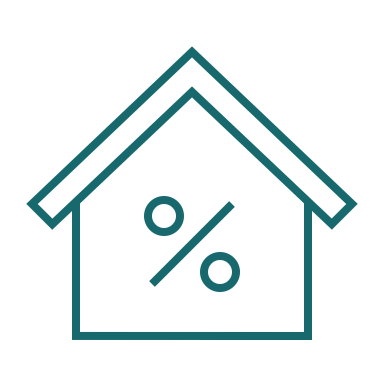 So what does determine interest rates?
What determines interest rates?
Balance Sheets
Review
2
1
4
3
Banks as Money Creators
Types of Money
Types of Money
01
Four Prices of Money
Interest rate: money today in terms of money tomorrow
Four Prices of Money
Interest rate: money today in terms of money tomorrow
Par: one money in terms of another today
Four Prices of Money
Interest rate: money today in terms of money tomorrow
Par: one money in terms of another today
Exchange rate: domestic money in terms of foreign money
Four Prices of Money
Interest rate: money today in terms of money tomorrow
Par: one money in terms of another today
Exchange rate: domestic money in terms of foreign money
Price level: money in terms of goods
Four Prices of Money
Interest rate: money today in terms of money tomorrow
Par: one money in terms of another today
Exchange rate: domestic money in terms of foreign money
Price level: money in terms of goods
What is money??
Cash/coin?
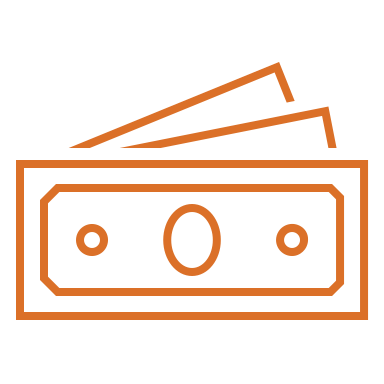 What is money??
Cash/coin?
		Check?
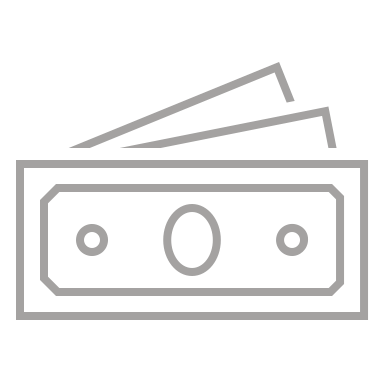 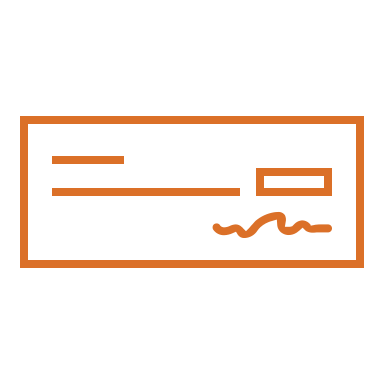 What is money??
Cash/coin?
		Check?
		Credit card?
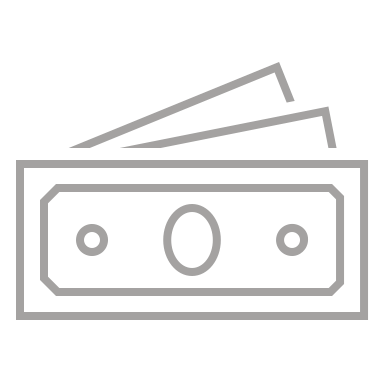 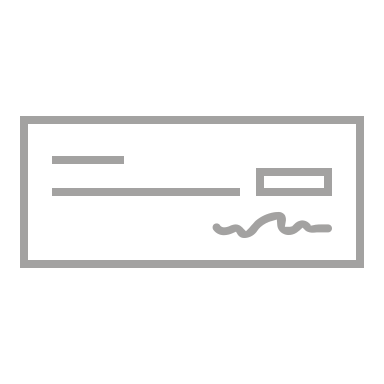 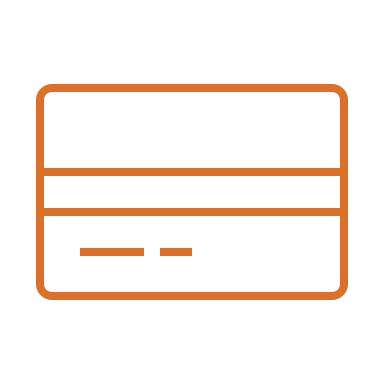 Economists often define money by its functions
Medium of Exchange
Store of Value
Unit of Account
Settlement Asset
But… what is it?
If those are things money does, what actually serves as money?
But… what is it?
If those are things money does, what actually serves as money? 

This depends on who you are and what you need to do!
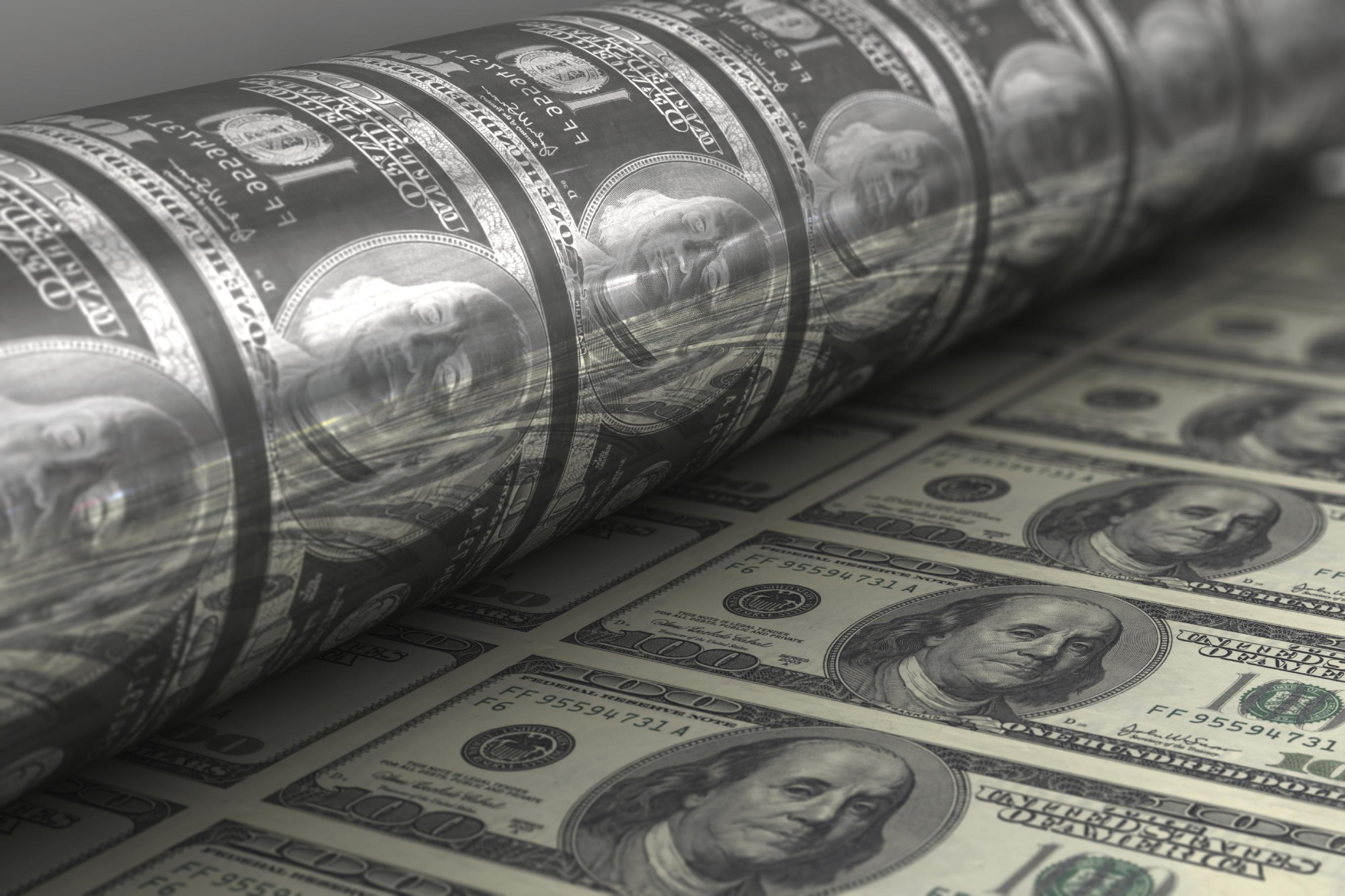 Fiat Currency
Printed and guaranteed by the government

Federal Reserve stands ready to convert reserves to fiat currency

Majority of bills are $100 and probably circulate internationally
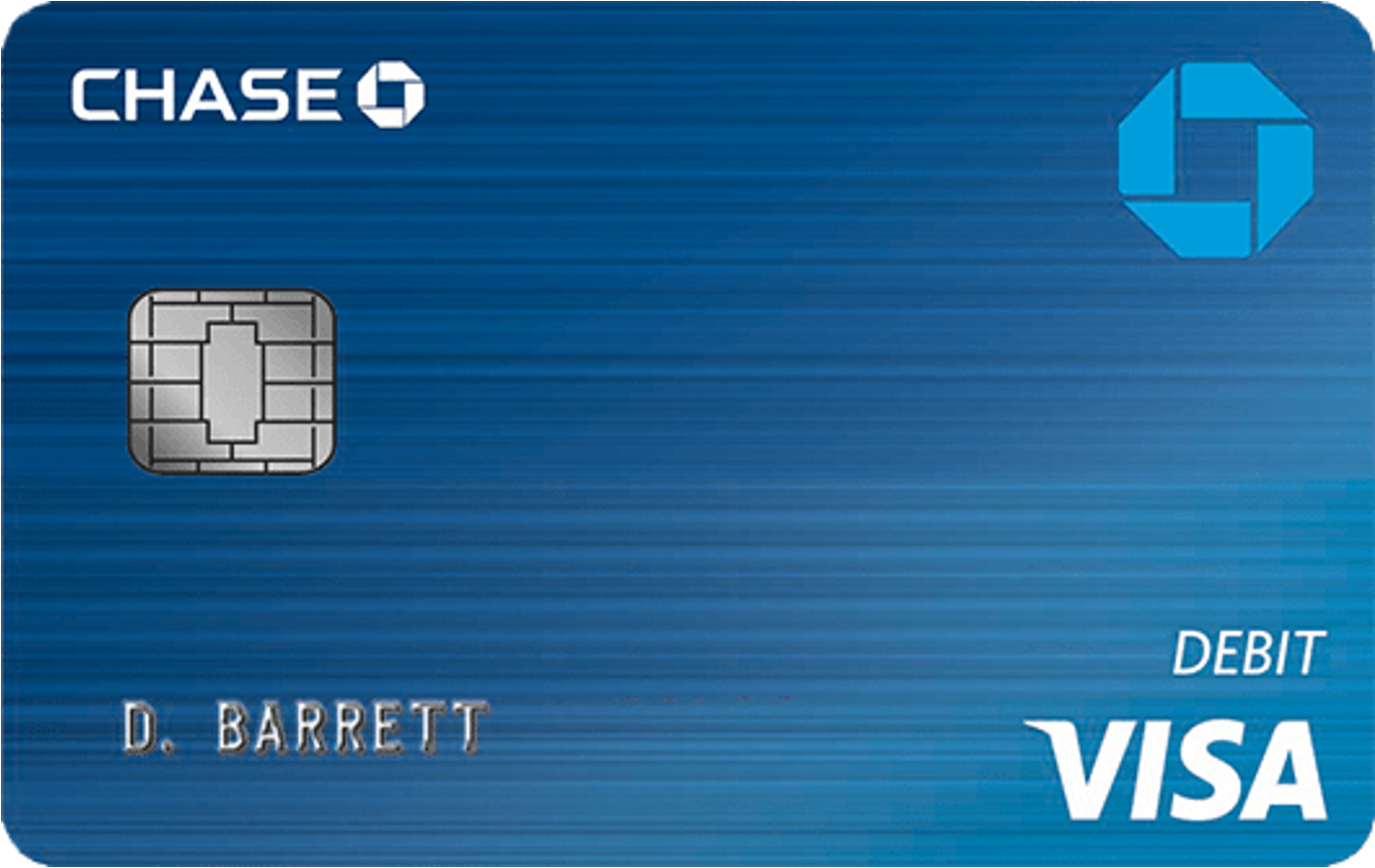 Bank Deposits
Convertible to currency at par

Created when loans are made

Debit cards, checks, electronic fund transfers
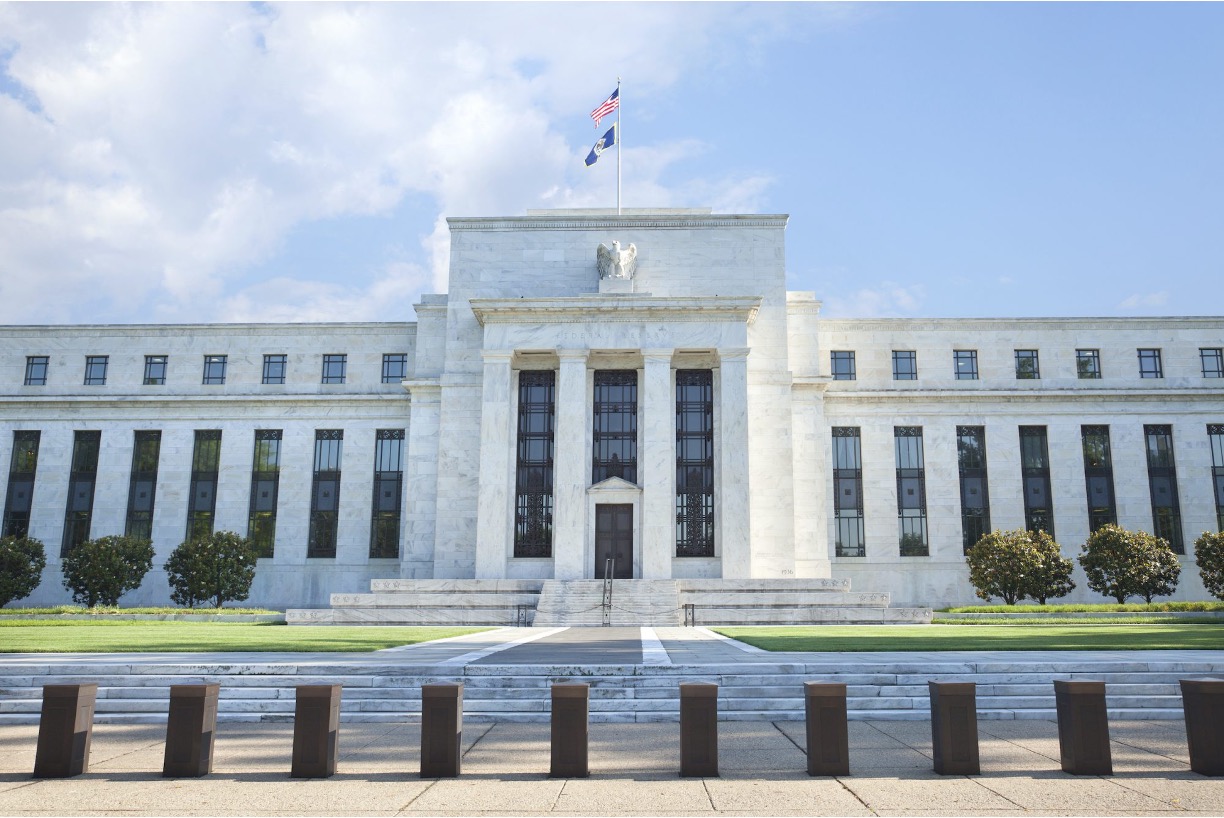 Central Bank Reserves
Created when the CB buys 
financial assets or makes loans

Used by commercial banks to settle with each other

Never leave the CB’s balance sheet – just moved around
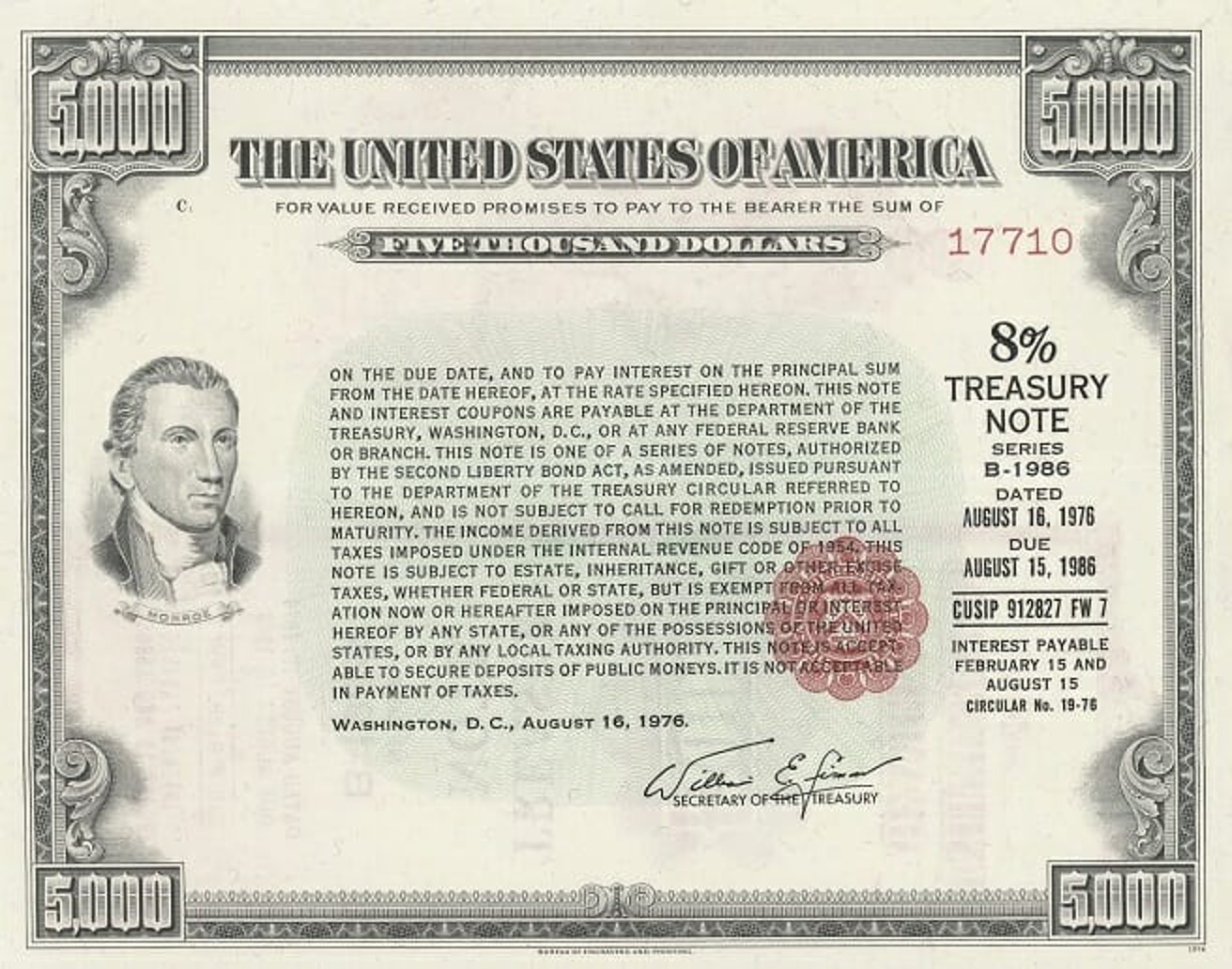 Treasuries
Debt issued by US federal government 

Risk-free with deep and liquid market

Large investors use when bank accounts wouldn’t make sense
Practice Problem
01
Balance Sheets
02
What is a balance sheet?
An accounting document that records:

 what an economic unit owns (its “assets”) 
and what it owes (its “liabilities”). 

It measures stocks at a fixed point in time
How Balance Sheets Balance
The rule of the balance sheet is: 

Assets = Liabilities + Net Worth
or
Net Worth = Assets – Liabilities
Drawing the T
Assets
Liabilities
Example: Homeowner
Assets
Liabilities
+$80k (Mortgage)
Example: Homeowner
Assets
Liabilities
+$80k (Mortgage)
+$100k (House)
Example: Homeowner
Assets
Liabilities
+$80k (Mortgage)
+$100k (House)
+$20k (Home equity)
Example: Homeowner
Assets
Liabilities
+$80k (Mortgage)
+$100k (House)
+$20k (Home equity)
(net worth)
Loose Balance Sheets
It will be common for us in this course to use stylized balance sheets
Loose Balance Sheets
It will be common for us in this course to use stylized balance sheets

We will also often focus on changes in balance sheet items – ignoring items that do not change
Practice Problem
02
Banks as Money Creators
03
Commercial Banks
Bank loans ➝ deposits

Bank money creation limited by profitability

Central banks do not control the amount of bank money
A Typical Bank Balance Sheet
Assets
Liabilities
Reserve balances and vault cash
A Typical Bank Balance Sheet
Assets
Liabilities
Reserve balances and vault cash 

Loans and leases
[Speaker Notes: Commercial and industrial loans
loans secured by real estate
loans to finance agricultural production
loans to individuals—including credit card loans]
A Typical Bank Balance Sheet
Assets
Liabilities
Reserve balances and vault cash 

Loans and leases

Trading account assets (securities)
A Typical Bank Balance Sheet
Assets
Liabilities
Reserve balances and vault cash 

Loans and leases

Trading account assets (securities)

Nonfinancial assets
A Typical Bank Balance Sheet
Assets
Liabilities
Reserve balances and vault cash 

Loans and leases

Trading account assets (securities)

Nonfinancial assets
Deposits
A Typical Bank Balance Sheet
Assets
Liabilities
Reserve balances and vault cash 

Loans and leases

Trading account assets (securities)

Nonfinancial assets
Deposits

Bonds
[Speaker Notes: Bank borrowing in the federal funds market and at the discount window of the Fed is short term. Other nondeposit borrowing can be short term in the form of issuing obligations in the money market, or intermediate to long term in the form of issuing securities in the bond market. An example of the former is the repurchase agreement (or “repo”) market. An example of intermediate- or long-term borrowing is floating-rate notes and bonds.]
A Typical Bank Balance Sheet
Assets
Liabilities
Reserve balances and vault cash 

Loans and leases

Trading account assets (securities)

Nonfinancial assets
Deposits

Bonds
Net worth/equity/capital
[Speaker Notes: Bank borrowing in the federal funds market and at the discount window of the Fed is short term. Other nondeposit borrowing can be short term in the form of issuing obligations in the money market, or intermediate to long term in the form of issuing securities in the bond market. An example of the former is the repurchase agreement (or “repo”) market. An example of intermediate- or long-term borrowing is floating-rate notes and bonds.]
A Typical Bank Balance Sheet
Assets
Liabilities
Reserve balances and vault cash 

Loans and leases

Trading account assets (securities)

Nonfinancial assets
Deposits

Bonds
Net worth/equity/capital
How Banks Make Money
Banks earn profits when: 

Interest rate on assets > interest rate on liabilities
Assets
Liabilities
Loans at 6%
Deposits at 0.1%
Bank Problems
Solvency 

Is net worth < 0 ? 

or 

Are assets > liabilities?
Liquidity

Does the bank have cash reserves to make good on payments? 

If not, what are consequences for solvency?
Bank Money Creation Example
Olivia would like to purchase a $600,000 house 
$60,000 “down” 
$540,000 mortgage
Chase Bank
Olivia
Assets
Assets
Liabilities
Liabilities
$60,00 savings
$60,000 savings
Chase Bank
Olivia
Assets
Assets
Liabilities
Liabilities
$60,00 savings
+ $540,000 mortgage
+ $540,000 mortgage
$60,000 savings
Chase Bank
Olivia
Assets
Assets
Liabilities
Liabilities
$60,00 savings
+ $540,000 mortgage
+ $540,000 mortgage
$60,000 savings
+ $540,000 deposit
+ $540,000 deposit
Chase Bank
Olivia
Assets
Assets
Liabilities
Liabilities
- 60,00 savings
+ $540,000 mortgage
+ $540,000 mortgage
-$60,000 savings
- $540,000 deposit (Nick)
- $540,000 deposit
Sarah
Assets
Liabilities
Chase Bank
Olivia
Assets
Assets
Liabilities
Liabilities
- 60,00 savings
+ $540,000 mortgage
+ $540,000 mortgage
-$60,000 savings
- $540,000 deposit (Nick)
- $540,000 deposit
+ $600,000 deposit (Sarah)
Sarah
Assets
Liabilities
+$600,000 deposit (Chase)
Chase Bank
Olivia
Assets
Assets
Liabilities
Liabilities
- 60,00 savings
+ $540,000 mortgage
+ $540,000 mortgage
-$60,000 savings
- $540,000 deposit (Nick)
- $540,000 deposit
+ $600,000 house
+ $600,000 deposit (Sarah)
Sarah
Assets
Liabilities
+$600,000 deposit (Chase)
-$600,000 house
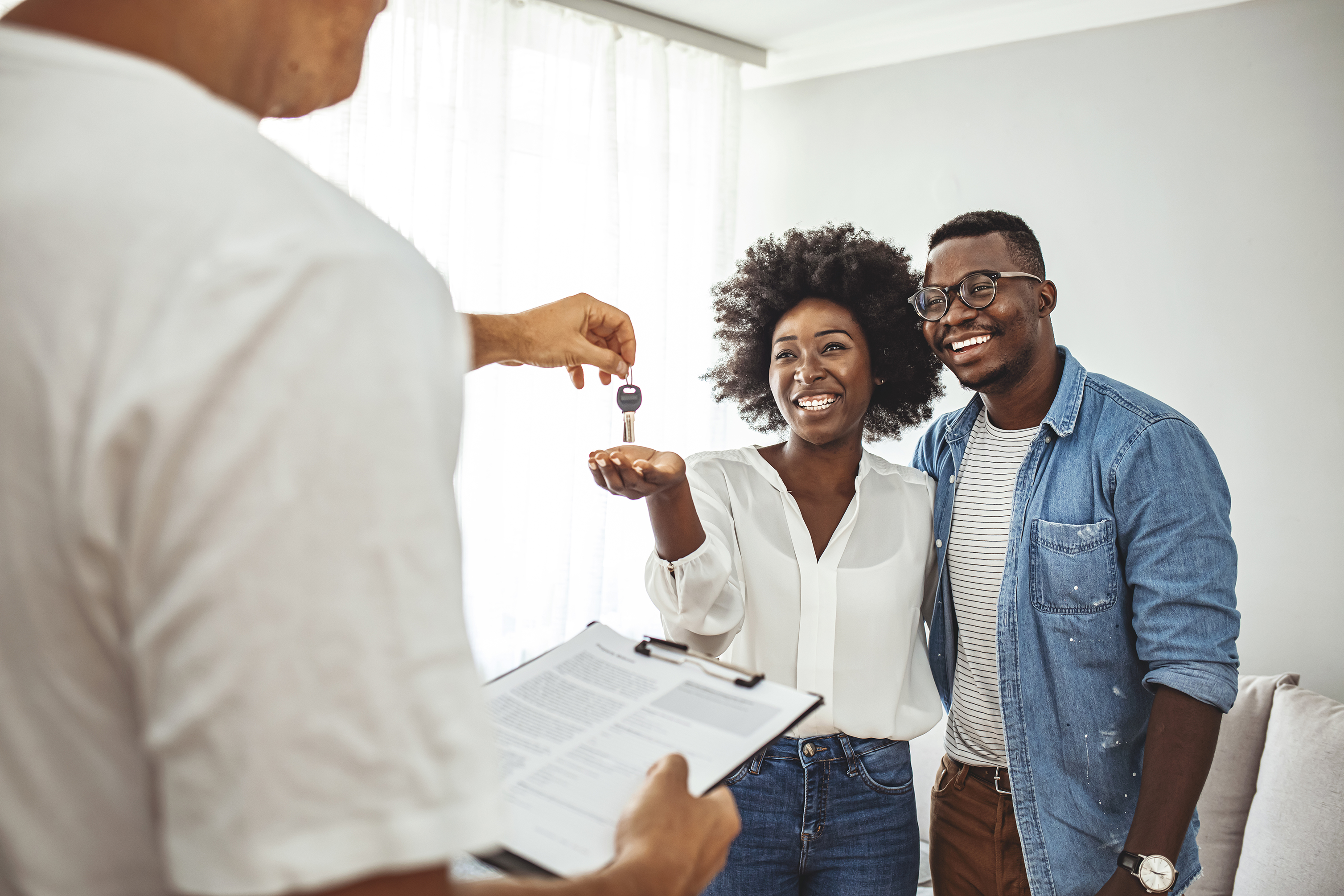 Bye Olivia!
If there were only one bank, this is where it would end
If there were only one bank, this is where it would end

But lets assume Sarah banks at Bank of America…
Chase Bank
Sarah
Assets
Assets
Liabilities
Liabilities
+ $600,000 deposit (Sarah)
$600,000 deposit (Chase)
BofA
Assets
Liabilities
Chase Bank
Sarah
Assets
Assets
Liabilities
Liabilities
+ $600,000 deposit (Sarah)

-$600,000 deposit
(Sarah)
$600,000 deposit (Chase)

-$600,000 deposit
(chase)
BofA
Assets
Liabilities
+$600,000 deposit
(Sarah)
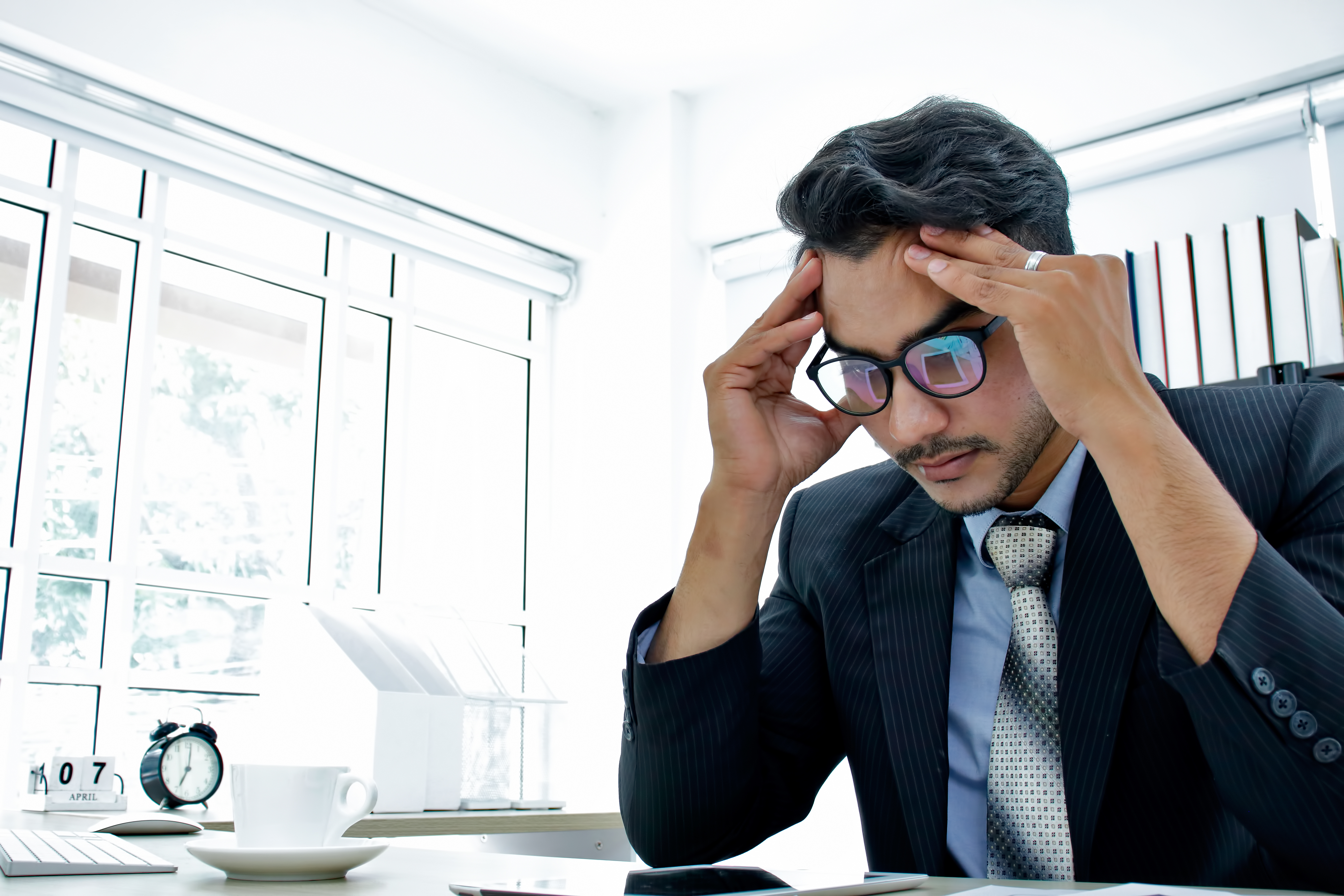 Why would Bank of America take on a liability from Chase?
Chase might:
Be owed by BofA so it nets out
Chase might:
Be owed by BofA so it nets out
Transfer reserves it holds in its account at Fed
Chase might:
Be owed by BofA so it nets out
Transfer reserves it holds in its account at Fed
Borrow reserves from another bank/investor
Chase might:
Be owed by BofA so it nets out
Transfer reserves it holds in its account at Fed
Borrow reserves from another bank/investor
Sell assets for reserves
Chase might:
Be owed by BofA so it nets out
Transfer reserves it holds in its account at Fed
Borrow reserves from another bank/investor
Sell assets for reserves
Borrow reserves from the Federal Reserve itself
The process by which payments are cleared is called settlement
The process by which payments are cleared is called settlement

The asset accepted in payment is called a settlement asset
Chase Bank
Sarah
Assets
Assets
Liabilities
Liabilities
-$600,000 reserves
+ $600,000 deposit (Sarah)

-$600,000 deposit
(Sarah)
$600,000 deposit (Chase)

-$600,000 deposit
(chase)
BofA
Assets
Liabilities
+$600,000 reserves
+$600,000 deposit
(Sarah)
Practice Problem
03
Review
04
What determines interest rates? (part 2)
Balance Sheets
Review
2
1
4
3
Banks as Money Creators
Types of Money